Workshop/Conference October, 4th, 2024Researching War Veterans in Contemporary Societies:New ApproachesFaculty of Humanities and Social Sciences University of Split Room P 14Poljička cesta 35, 21000 Split
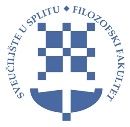 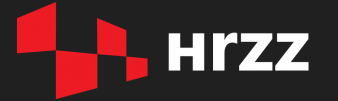 The project and the conference is supported by the CROATIAN SCIENCE FOUNDATION (Hrvatska zaklada za znanost, HRZZ)
IP-2022-10-8510, Iz rata u mir: hrvatski branitelji u tranziciji. 
CRO VETERANS
PROGRAMME
Friday, 04 October 2024 
08:30 Registration and Coffee
08:55 Welcome Address
Prof. Dr. Ina Reić Ercegovac, Dean, Faculty of Humanities and Social Sciences
Aleksandar Jakir (Split)
09:00 Dolores Britvić (Split): On the Treatment of Croatian War Veterans with Post-traumatic stress disorder (PTSD)
09.30 Blanka Matković (Warwick): New approaches to the 20th-century conflicts research: The applications of modern conflict archaeology methods and frameworks to the exploration of the Homeland War and the post-war experiences of the Croatian Army veterans
10:00 Discussion
10:30 Julija Barunčić Pletikosić/Ivan Radoš (Zagreb):
Collecting Personal Memories at the Croatian Homeland War Memorial and Documentation Centre: Structured Interviews as one of the Sources for Reconstruction of Events from the Homeland War Period
11:00 Coffee
11:30 Katherine Albertson (Sheffield): Methodologies, Methods & Moments: Identifying key comparative potential by reflecting on a decade of research with the UK Armed Forces community 
12:00 Kevin Albertson (Manchester): A Relational Analysis of UK Ex-Forces Discharge Experiences: Lessons for Veterans and Civilians

12:30 Discussion
13:00 Lunch buffet at the Cafeteria of the Faculty of Humanities and Social Sciencs
14:00 Tomislav Šulj (Zagreb): The Phenomenon of Foreign volunteers of the Homeland War - Revived Memory Using Memoirs
14:30 Closing Discussion

15:00 End of Conference